Hello and Welcome!

To follow along with Today’s Presentation and Materials go to:

goo.gl/H22JLR
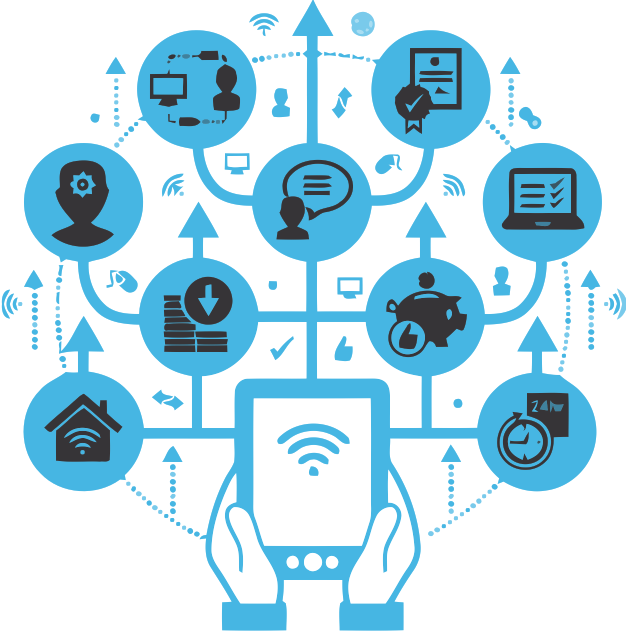 Using Canvas for Asynchronous Online Trainings A Complete Training Platform
Accessing Higher Ground – Accessible Media, Web & Technology Conference
November 14 – 18, 2016 Westminster, CO 
Kelly Roberts, PhD University of Hawaii &  Mya Eveland, MA  Georgia Tech Research Institute
Steps
Key Factors for Success
Planning & Establishing Objectives
Accessibility
Your Turn - Getting started in Canvas 
Adding Content
Analytics
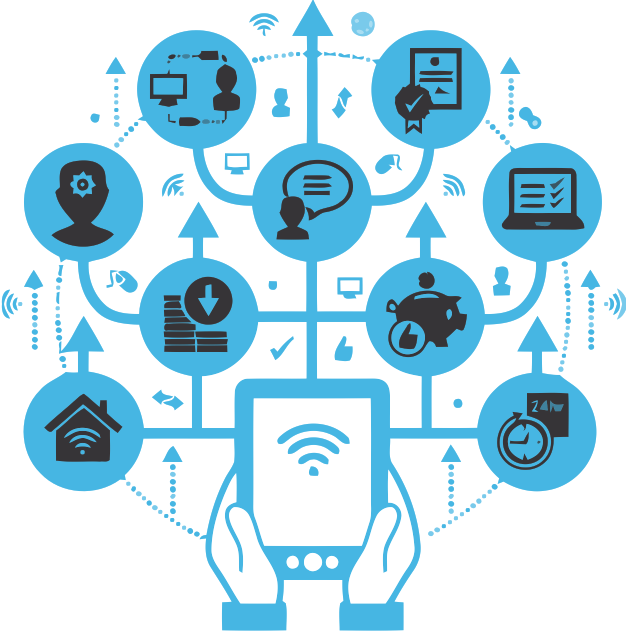 [Speaker Notes: Image
ETI (2015) What’s the value of online learning?
http://www.trainwitheti.com/ETI/wp-content/uploads/2015/03/business-103.jpg]
Canvas
One of many instructional Learning Management (LMS) platforms
We like it because: 
It is Free
The developers provide excellent support and guides
It is easy to use for both educator and learner
It is designed to be accessible
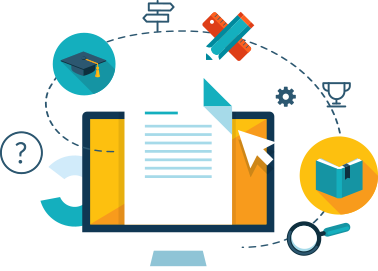 Key Factors for Success
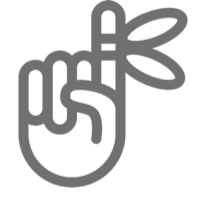 Learners First Is this the best learning format for them?
Backwards Plan Start with the end in mind
Establish Goals & Objectives For both learning & design (ADDIE)
Develop Content First Then design
Differentiate Be cognizant of different learners, cultures, experiences, and perspectives
Use Multiple Means of Delivery and Expression 
Create & Provide Accessible Materials Prepare upfront to avoid time consuming rewrites
Test Pilot and get feedback from end users
ADDIE
Instructional Design Model (ID) - dynamic, flexible guideline for building effective trainings. Helps in planning, creating and ensuring objectives are met (both for learning and project plans).
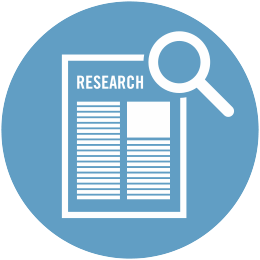 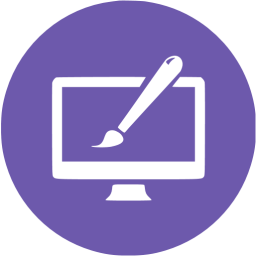 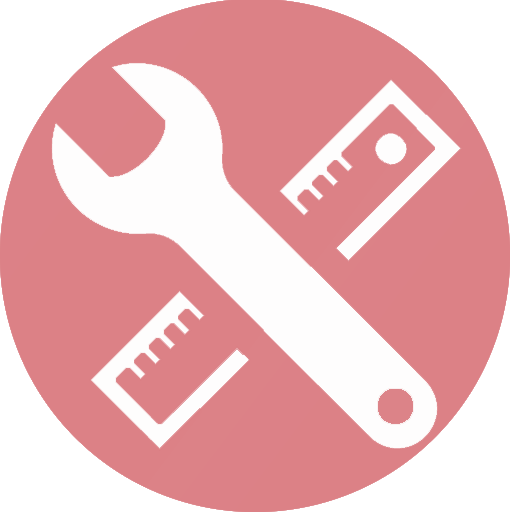 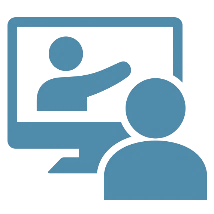 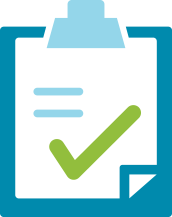 [Speaker Notes: The Addie model helps in planning, creating and ensuring objectives are met]
Analysis
Planning & Establishing Objectives
Properly Established Aims + Objectives will help you create inclusive, accessible, and effective eLearning.

Define objectives for your eLearning course
Keep planning & strategies on track
Stay in line with educational philosophy
Define the assessment
Communicate to the learner exactly what to expect
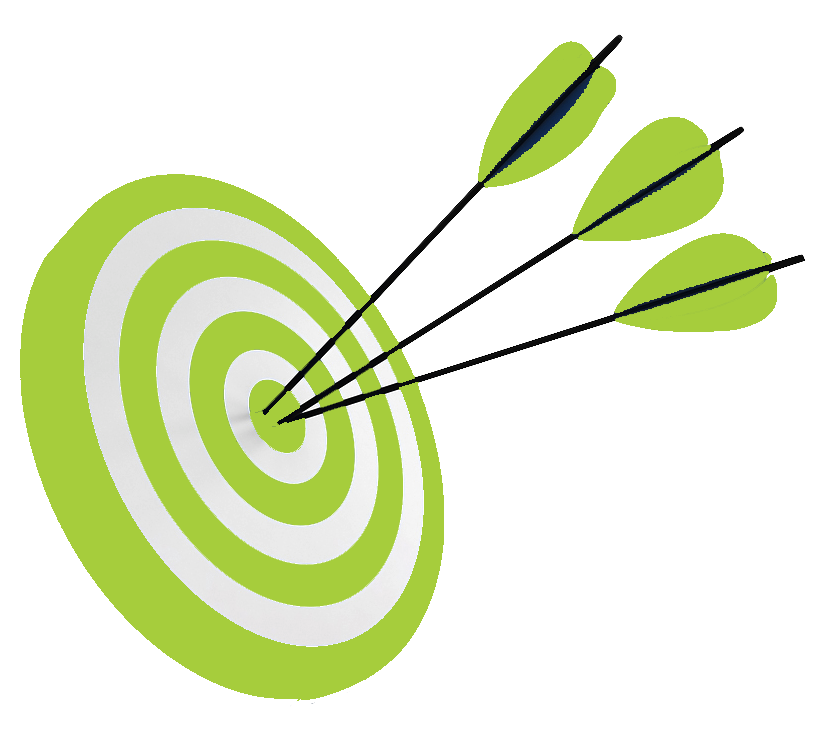 [Speaker Notes: The power of technology lies in the educator’s ability to use it for customizing instruction properly



Aims and objectives should guide your eLearning strategies and eLearning assessment. Everything should stem from these statements. 
https://elearningindustry.com/how-to-write-aims-and-objectives-for-elearning-courses

Image
http://icomputerdenver.com/wp-content/uploads/2015/11/Green-Target-copy1.png]
Learning Objectives
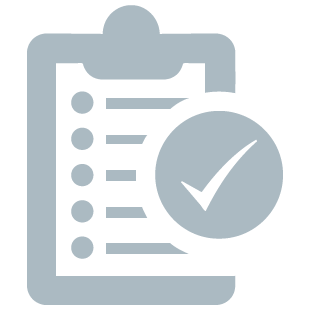 Create Measurable Objectives
[Speaker Notes: The Revised Bloom’s Taxonomy chart sample of the classification system

1. Refer to the Revised Bloom’s Taxonomy for measurable verbs.The Revised Bloom’s Taxonomy classifies measurable verbs into hierarchical levels. 

2. Build upon existing objectives.If you are writing objectives for a course syllabus, first review the objectives for the program to which the syllabus belongs. 
Likewise, if you are writing objectives for a lesson, first review the objectives for the course. In either case, rewrite any objectives that do not meet the criteria of an instructional objective. 
Doing so enables you to create more appropriate instructional objectives.

3. Break down larger or higher-order objectives into smaller objectives.Break down any existing objectives that have a large scope or require higher-order thinking skills (e.g., hypothesizing) into smaller, more manageable sub objectives.
Breaking the objectives down helps you organize and group information for students; it also facilitates smooth content development.  

Reference
http://www.learninghouse.com/blog/publishing/3-tips-for-writing-measurable-objectives]
Accessibility
National Federation of the Blind Nonvisual Accessibility (NFB-NVA) Certified 
“Canvas platform was built using the most modern HTML and CSS technologies, and is committed to W3C's Web Accessibility Initiative and Section 508 guidelines.” - Canvas Doc Team

Accessibility within Canvas
 
Canvas Accessibility Design Guidelines
[Speaker Notes: NFB-NVA certification is to ensure that their Internet sites or applications are fully accessible to and usable by blind people employing screen access software.  

Applicants go through a rigorous evaluation and testing procedure and, if they choose to, work with a web accessibility consultant (WAC) to address any accessibility issues discovered during the evaluation.  
Once the site or application has addressed all accessibility issues, it is granted the right to display an NFB-NVA certification seal on its site.  

Sites are continuously monitored to ensure that they remain compliant with certification criteria.  If a site remains accessible, its certification is renewed on an annual or a version basis.  If accessibility issues arise, the National Federation of the Blind and the WAC will work with the site developers to remedy them.

Reference
http://www.prnewswire.com/news-releases/national-federation-of-the-blind-nonvisual-accessibility-web-certification-granted-to-instructure-learning-management-system-104002648.html]
goo.gl/XV0Zdf
Activity
Your Turn:
Follow along as we walk you through or do it on your own….
Find a partner or start individually
Walk through setting up a course and adding contents
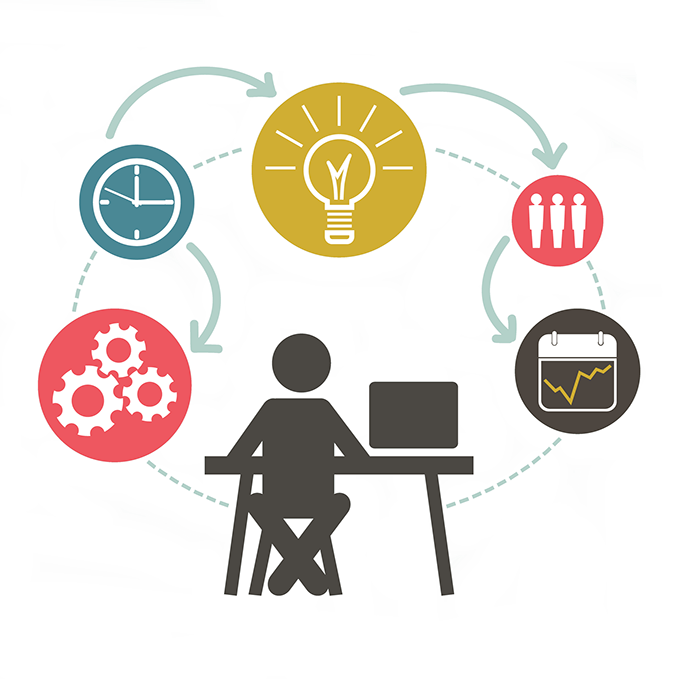 Copy short URL
Getting Started in Canvas
Self-paced Participant - to start independently: How to Guides 

1. Sign up for a Canvas account as an Instructor “Teacher”
https://canvas.instructure.com/
Self-paced: Guide for Account Sign-up
2. Click “Start a New Course” and click “Set up Checklist”
3. Design: Choose a Course Home Page
Self-paced: Course Home Page Guide
Import Files 
	Link to Sample Contents Folders
Continued….
[Speaker Notes: Note: Free-for-Teacher accounts are always free. However, they do not contain all features available to institutional users of Canvas. Learn more in the Canvas Account Comparison PDF.]
Next Steps
5. Add Assignments 
Self-paced: Add Assignments
6. Add Content to Assignment
Self-paced: Add Details/Content to Assignments
7. Add Users/students
Self-paced: Add users to the Course
8. Course Navigation
Self-paced: Course Navigation Controls
9. Send Invitation Email to Students
Self-paced: Publish the Course
10. Example: Run Course Analytics Report
[Speaker Notes: Note: Free-for-Teacher accounts are always free. However, they do not contain all features available to institutional users of Canvas. Learn more in the Canvas Account Comparison PDF.]
Questions?
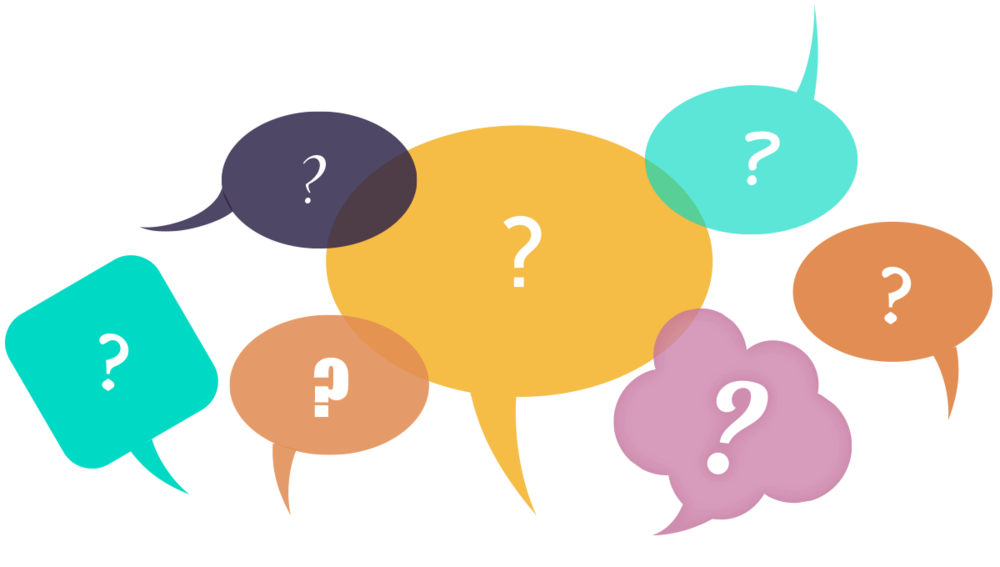 Thank You!